2023г.
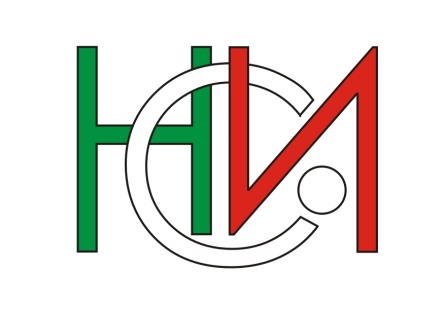 Цели на устойчиво развитие 2030г.
Теодора Матейна 11Е – Национална финансово – стопанска гимназия
Въведение
3
1
Устойчивото развитие е концепция, която се основава на идеята, че икономическият, социалният и екологичният напредък могат да се постигнат едновременно и съгласувано, без да се вреди на бъдещите поколения. Целта на устойчивото развитие е да се постигне баланс между тези трите аспекта, за да се гарантира дългосрочното благоденствие на хората и планетата.
През 2015 г. Организацията на обединените нации (ООН) прие "Дневен ред за устойчивото развитие до 2030 г." - набор от 17 цели за устойчиво развитие, наричани и Целите на устойчивото развитие (ЦУР). Тези цели се стремят да постигнат устойчиво развитие в целия свят, като се акцентира върху премахването на бедността, подобряването на здравето и образованието, насърчаване на равенството между половете, намаляване на екологичния отпечатък, и подобряване на икономическия растеж и инфраструктурата. Тези цели са обвързващи за всички държави-членки на ООН и целите се очаква да бъдат постигнати до 2030 година.
История на ЦУР
2
Идеята за устойчиво развитие се появи за първи път през 1972 г., когато ООН проведе конференция по околната среда в Стокхолм, Швеция. На тази конференция се подчерта важността на баланса между икономическия растеж, социалното развитие и опазването на околната среда.
През 1987 г. Комисията на ООН по околната среда и развитие, известна още като Комисията Брундтланд, публикува доклада "Our Common Future" (Нашето общо бъдеще), който дефинира понятието "устойчиво развитие" и се счита за началото на международното признаване на концепцията. В този доклад се подчертава важността на управлението на ресурсите и защитата на околната среда, като се предлага подход, който съчетава икономическото развитие с опазването на околната среда и социалното благоденствие.
През 1992 г. в Рио де Жанейро се проведе Световният върх на ООН по околната среда и развитие, където бяха постигнати важни споразумения в областта на устойчивото развитие. На този върх беше приета "Агенда 21" - план за действие за устойчиво развитие, който включва 40 глави, покриващи различни аспекти на устойчивото развитие.
През 2015 г. ООН прие "Дневен ред за устойчивото развитие до 2030 г.", който включва 17 цели за устойчиво развитие (ЦУР), насочени към постигане на устойчивост в икономически, социален и екологичен аспект. Целите са обвързващи за всички държави-членки на ООН и се очаква да бъдат постигнати до 2030 година.
Цел 1 – Изкореняване на бедността
3
Цел 1 за 2030 г. е "Да премахнем крайната бедност във всичките й форми в целия свят". Това означава да постигнем състояние, при което никой човек не живее под границата на крайната бедност, която се дефинира като живот с по-малко от 1,90 щатски долара на ден. Целта се стреми да гарантира, че всеки има достъп до необходимите ресурси, като здравеопазване, образование, жилище, безопасна и чиста питейна вода и храна, както и възможността да участва в икономическия процес. Това е от съществено значение за промяна на неравенствата и постигане на устойчиво развитие в световен мащаб.
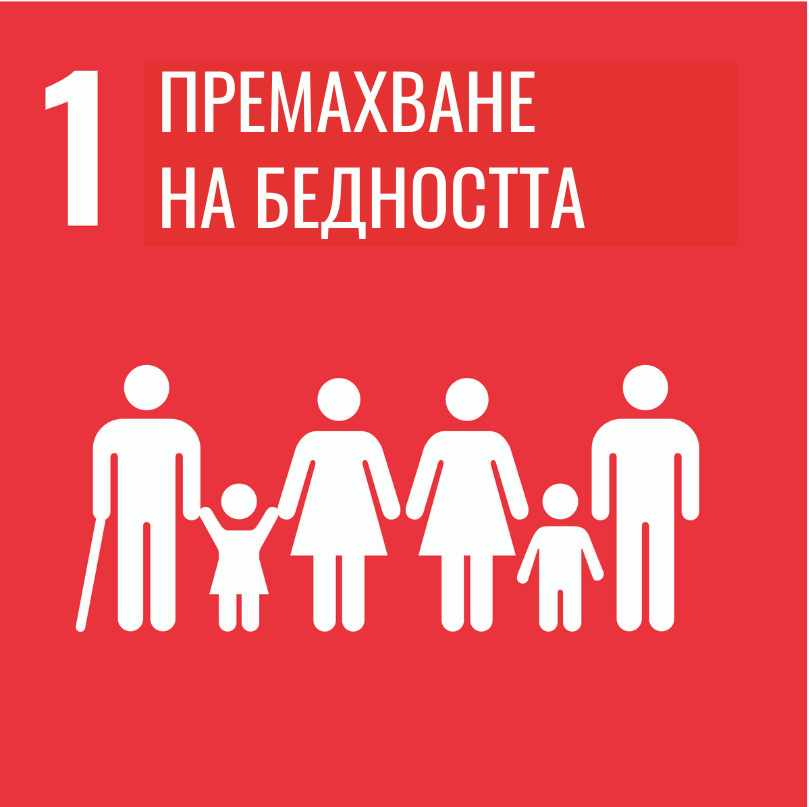 5
Цел 2 – Предотвратяване на глада
4
Цел 2 за 2030 г. е "Да се осигури хранителна сигурност и подобрение на хранителния статус и да се насърчи устойчивото земеделие в световен мащаб". Целта има за цел да гарантира, че всички хора имат достъп до достатъчно количество храна, която отговаря на техните хранителни нужди, както и да се насърчи устойчивото земеделие, което ще поддържа производството на храни на дългосрочна основа. Целта включва подобряване на селскостопанските технологии и инфраструктура, осигуряване на достъп до земята и ресурсите за производство на храни, насърчаване на разнообразието на културите и увеличаване на производителността в земеделието. Това е от съществено значение за намаляване на глада в света и постигане на устойчиво развитие.
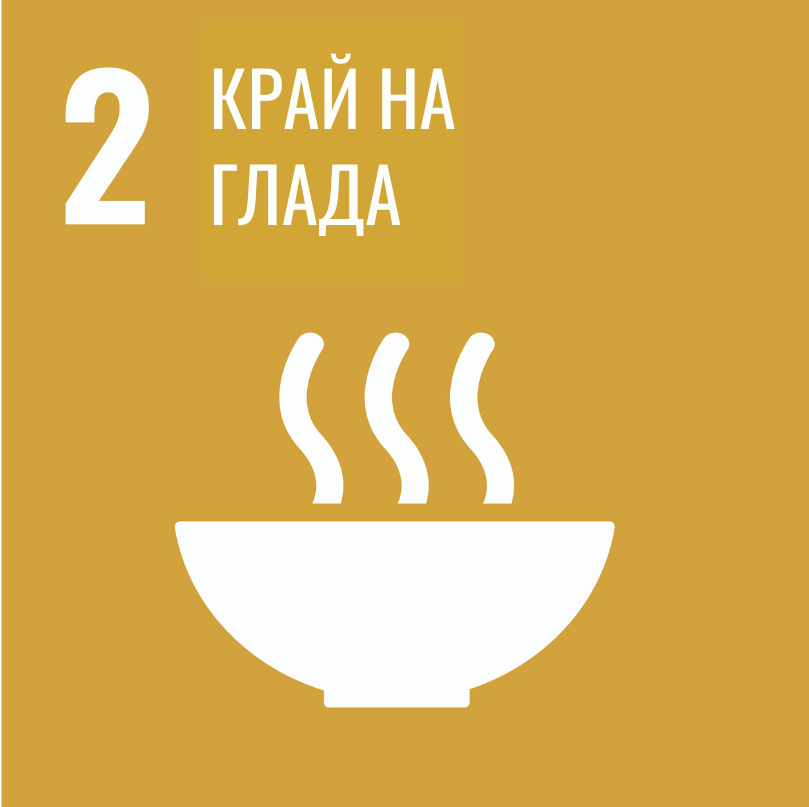 7
Цел 3 – Здраве и благополучие
5
Цел 3 за 2030 г. е "Да се осигури здраве и благополучие за всички във всички възрасти". Целта се стреми да гарантира, че всички хора имат достъп до качествени здравни услуги, включително превенция, лечение и рехабилитация на болести и наранявания, както и психично здраве. Целта включва също така насърчаване на здравословни начини на живот и борба със заболяванията, свързани с употребата на наркотици и алкохол. Целта се фокусира също така върху намаляване на материнската и детската смъртност, подобряване на здравното образование и насърчаване на научните изследвания в областта на здравеопазването. Това е от съществено значение за подобряване на качеството на живот на хората в световен мащаб и постигане на устойчиво развитие.
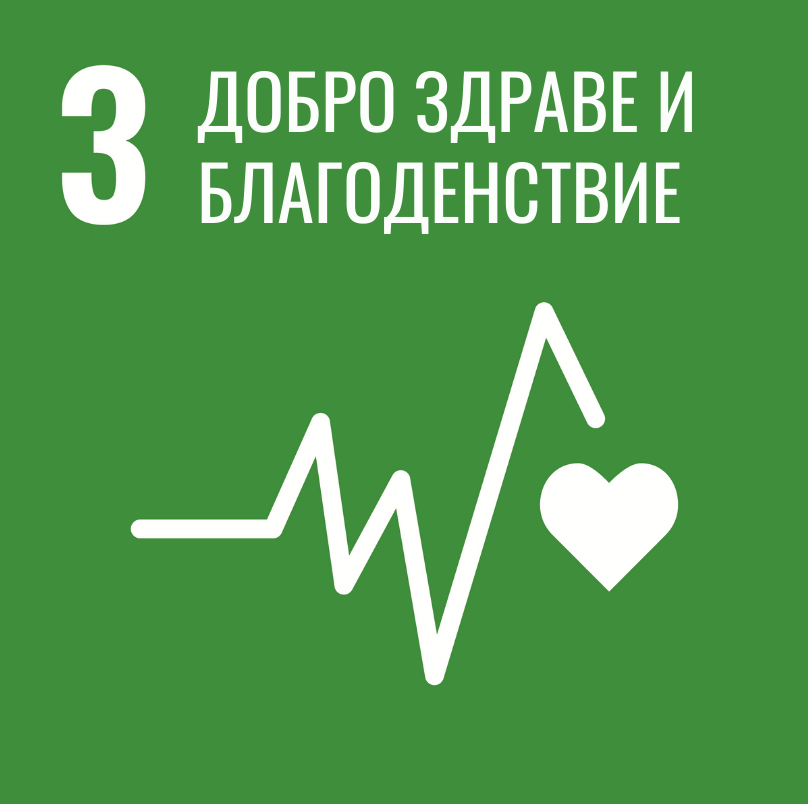 9
Цел 4 – Качествено образование
6
Цел 4 за 2030 г. е "Да се осигури качествено образование, което е достъпно за всички". Целта се стреми да гарантира, че всички хора имат достъп до качествено образование през целия живот, включително предучилищно, основно, средно и висше образование, както и възможността за професионално обучение и обучение през целия живот. Целта включва насърчаване на равенството в образованието, подобряване на качеството на образованието и на уменията и компетентностите на учениците и учениците. Освен това, целта се фокусира върху насърчаване на иновациите и развитието на нови технологии, които да подпомагат образованието. Това е от съществено значение за развитието на човешкия капитал, насърчаване на инклюзивни и устойчиви общества и постигане на устойчиво развитие.
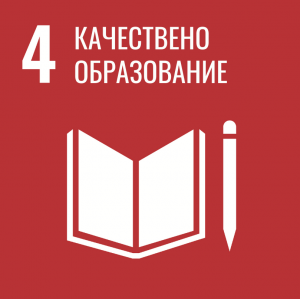 11
Цел 5 – Равенство на половете
7
Цел 5 за 2030 г. е "Да се постигне равенство между половете и да се осигури повече права за жените и момичетата". Целта се стреми да преодолее всички форми на дискриминация и насилие, които се упражняват срещу жените и момичетата, като включва икономическо, политическо и социално равенство между половете. Целта включва насърчаване на участието на жените и момичетата във всички сфери на обществото, включително в политиката, икономиката и образованието, както и защита на техните права в тези области. Целта също така насърчава борбата срещу всички форми на насилие и злоупотреба, свързани с пола, както и защита на сексуалните и репродуктивни права на жените и момичетата. Това е от съществено значение за справедливост и равенство в световен мащаб и постигане на устойчиво развитие.
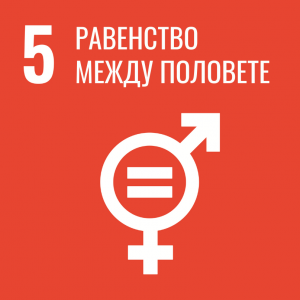 13
Цел 6 – Чиста вода и санитарни условия
8
Цел 6 за 2030 г. е "Да се осигури устойчиво управление на водните ресурси и да се гарантира достъп до вода и санитарни услуги за всички". Целта се стреми да гарантира, че всички хора имат достъп до безопасна питейна вода и подходящи санитарни услуги, както и да се подобри управлението на водните ресурси, включително защитата на водните екосистеми и повишаване на ефективността на управлението на водните ресурси във всички сектори. Целта включва насърчаване на устойчиво ползване на водата, подобряване на инфраструктурата за снабдяване с вода и санитарни услуги, насърчаване на хидрологичните услуги и подобряване на управлението на риска от бедствия, свързани с водата. Това е от съществено значение за защита на здравето, насърчаване на устойчиво използване на водните ресурси и постигане на устойчиво развитие.
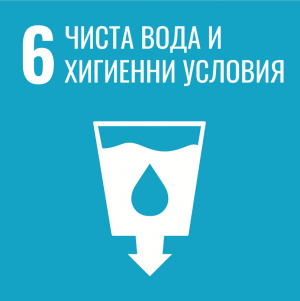 15
Цел 7 – Чиста енергия
9
Цел 7 за 2030 г. е "Да се осигури достъпна, надеждна, устойчива и модерна енергийна система за всички". Целта се стреми да гарантира, че всички хора имат достъп до достъпна и чиста енергия, като се насърчава устойчиво производство и ползване на енергия, намаляване на замърсяването на околната среда и сътрудничество между държавите в областта на енергийната сигурност. Целта включва насърчаване на увеличаване на дяла на възобновяемите енергийни източници в енергийния микс, повишаване на енергийната ефективност във всички сектори и развитие на технологии за улавяне и съхранение на въглероден диоксид. Това е от съществено значение за борба с изменението на климата, насърчаване на устойчиви производствени и потребителски модели и постигане на устойчиво развитие.
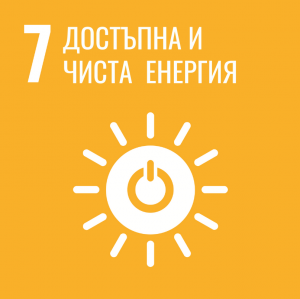 17
Цел 8 –Достоен труд и икономически растеж
10
Цел 8 за 2030 г. е "Да се насърчи устойчиво икономическо растежение, увеличаване на продуктивността и достойно трудоустройство за всички". Целта се стреми да гарантира, че икономическият растеж е устойчив и насърчава инклузивността и равенството, като се подпомагат малките и средните предприятия, подобрява инфраструктурата и транспортната мрежа, насърчава иновациите и научноизследователската дейност. Целта включва насърчаване на достъпността до работа за всички и развитие на качествени работни места, както и защита на работниците и подобряване на работните условия. Целта също така се стреми да насърчи инклюзията и равенството, като се насърчават социалните права, борбата срещу дискриминацията и подобряване на достъпа до образование и професионално обучение. Това е от съществено значение за насърчаване на устойчиво икономическо развитие, социалната инклузия и постигане на устойчиво развитие.
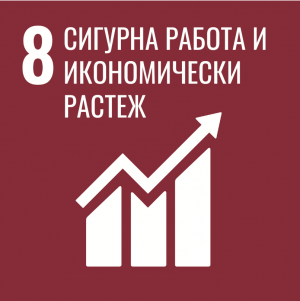 19
Цел 9 – Промишленост, иновации и инфраструктора
11
Цел 9 за 2030 г. е "Да се изгради устойчива инфраструктура, да се насърчи индустриализацията и иновациите". Целта се стреми да подпомогне икономическия растеж и развитието чрез насърчаване на индустриализацията, научноизследователската и развойна дейност, иновациите и развитието на устойчива инфраструктура. Целта включва инвестиции в транспортна, енергийна и комуникационна инфраструктура, развитие на устойчиви градове и насърчаване на възобновяемите енергийни източници. Това също така включва и насърчаване на индустриализацията в развиващите се страни, като се подпомагат малките и средните предприятия и се увеличава добавената стойност на производството. Целта има за цел да подобри живота на хората, да насърчи устойчивия растеж и да допринесе за постигане на устойчиво развитие.
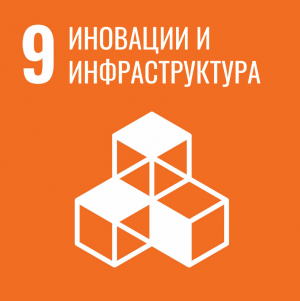 21
Цел 10 – Намаляване на неравенствата
12
Цел 10 за 2030 г. е "Да се намали неравенството вътре в страните и между страните". Целта се стреми да насърчи инклузивния и устойчив икономически растеж, който да доведе до намаляване на неравенството в рамките на страните и между страните. Целта включва насърчаване на социалното включване и равенството на възможностите, по-специално за уязвимите групи като жените, младежите, мигрантите, хората с увреждания и други. Целта също така включва насърчаване на развитието на регионите, които са по-малко развити в страните, и насърчаване на устойчива международна търговия и финансова стабилност. Това също така включва насърчаване на устойчиви инвестиции в развиващите се страни и насърчаване на международна солидарност и сътрудничество. Целта има за цел да постигне устойчиво развитие и да гарантира равенство на възможностите за всички хора.
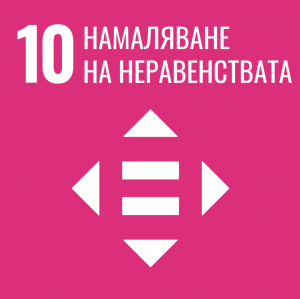 23
Цел 11 – Устойчиви градове и общини
13
Цел 11 за 2030 г. е "Да се постигне устойчиво градско развитие". Целта има за цел да насърчи развитието на устойчиви и удобни градове и населени места, където хората могат да живеят, работят и се забавляват без да навредят на околната среда. Целта включва насърчаване на устойчиви транспортни системи, включително обществен транспорт, пешеходни и велосипедни пътища, насърчаване на зелените зони и градини, насърчаване на устойчивото строителство и реновиране на съществуващите сгради, насърчаване на устойчиво управление на отпадъците и насърчаване на устойчива урбанизация. Целта включва и насърчаване на участието на гражданите и на местните общности в процеса на градско развитие и управление.
Целта има за цел да гарантира, че градовете и населените места са устойчиви, ресурсо-ефективни, резистентни на изменението на климата и способни да осигурят удобна и здравословна среда за живот на хората.
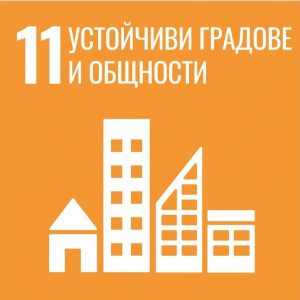 25
Цел 12 – Отворено потребление и производство
14
Цел 12 за 2030 г. е "Отговорно потребление и производство". Целта има за цел да насърчи устойчивото потребление и производство в цял свят, като се гарантира, че ресурсите се използват по-ефективно и да се намалят отпадъците и замърсяването на околната среда. Целта включва насърчаване на устойчиви методи за производство, като преработване и рециклиране на материали, и насърчаване на устойчиво потребление, като намаляване на използването на енергия, вода и храна.
Целта има за цел да гарантира, че потребителите са информирани и могат да избират устойчиви продукти и услуги, а компаниите отговарят на по-високите стандарти за устойчивост. Това включва и насърчаване на справедливи условия на търговията и устойчиви практики в цялата верига на доставките. Целта е свързана с опазването на околната среда, насърчаването на устойчив растеж и развитие на икономиката и подобряване на качеството на живот на хората.
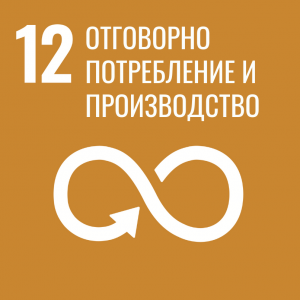 27
Цел 13 – Борба с климатичните промени
15
Цел 13 за 2030 г. е "Борба с изменението на климата". Целта има за цел да се намали влиянието на изменението на климата, като се намалят емисиите на парникови газове и се предприемат действия за адаптиране към измененията на климата. Целта включва мерки за намаляване на използването на въглеродно-емисионни горива и насърчаване на възобновяемите енергийни източници, като слънчева, вятърна и хидроенергетика.
Целта включва и увеличаване на устойчивостта на общностите и инфраструктурата към изменението на климата, като например строителство на устойчиви сгради и инфраструктура за защита от природни бедствия. Целта също така има за цел да насърчи устойчивото използване на природните ресурси и да предотврати загубата на биоразнообразието.
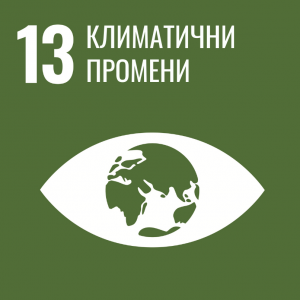 29
Цел 14 – Живот под водата
16
Цел 14 за 2030 г. е "Живот под вода". Целта има за цел да се насърчи устойчивото използване на морските и океански ресурси, като се гарантира опазването на морските екосистеми и биоразнообразието. Целта включва мерки за защита на кораловите рифове, мангровите гори и други морски екосистеми, както и за борба с проблемите на замърсяването на морската среда и изчезването на морските видове.
Целта също така има за цел да се насърчат устойчивите риболовни практики, да се управлява устойчиво рибната промишленост и да се защитят общностите, които зависят от морския риболов. Целта е свързана и с подобряването на научните изследвания и мониторинга на морската среда и биоразнообразието, за да се гарантира устойчивото използване на морските ресурси в бъдеще.
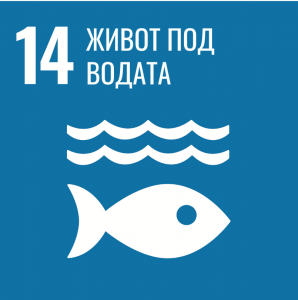 31
Цел 15 – Живот под земята
17
Цел 15 за 2030 г. е "Живот на сушата". Целта има за цел да се насърчи опазването, възстановяването и устойчивото използване на земните екосистеми, като се предотвратят загубата на биоразнообразието, замърсяването на почвите и опустиняването на земите. Целта включва мерки за опазване на горите, земеделските земи, пустините и другите земни екосистеми, като се насърчават устойчивите земеделски практики, горското стопанство и управлението на земите.
Целта също така има за цел да се насърчи устойчивото използване на природните ресурси, като се насърчава устойчивото управление на водните ресурси и енергията от биомасата. Целта включва и борба срещу незаконната сеч и търговия на дървесина и живи животни, като се засилват мерките за защита на застрашените видове и опазване на природните резервати.
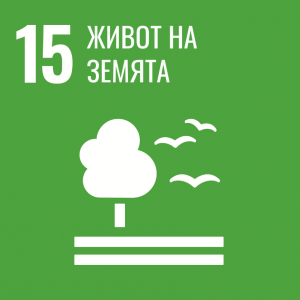 33
Цел 16 – Мир, справедливост и силни институции
18
Цел 16 за 2030 г. е "Мир, справедливост и силни институции". Целта има за цел да се насърчи мирното и инклузивно общество, като се гарантират правата на човека, равенството и принципите на правовата държава. Целта включва мерки за борба с корупцията, противодействие на организираната престъпност и тероризма, както и за насърчаване на прозрачността и отчетността на институциите.
Целта също така има за цел да се насърчи участието на гражданите в процеса на вземане на решения и укрепване на демократичните институции. Целта включва и насърчаване на мирното уреждане на конфликти, както и защита на правата на бежанците и мигрантите.
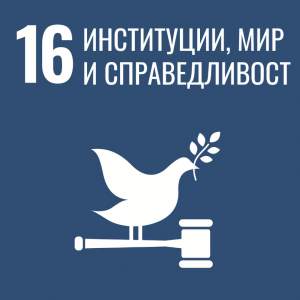 35
Цел 17 – Партньорства за целите
19
Цел 17 за 2030 г. е "Партньорство за целите". Целта има за цел да се насърчи сътрудничеството между различни сектори и страни, като се укрепват партньорските отношения за постигане на устойчивото развитие. Целта включва насърчаване на международната търговия, научното изследване и развитие, както и технологичното развитие и разпространение.
Целта също така има за цел да се подобри финансирането на устойчивото развитие и да се насърчат инвестициите в устойчивите технологии и инфраструктури. Целта включва мерки за насърчаване на технологичния трансфер и подкрепа на развиващите се страни в постигането на устойчивото развитие.
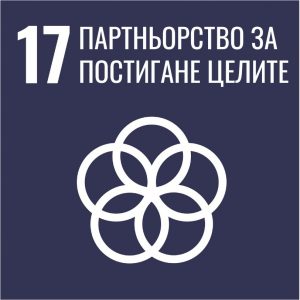 37
Резюме
20
В заключение, Целите на устойчивото развитие са глобална програма, която има за цел да постигне устойчиво развитие, за да се гарантира благоденствието на настоящите и бъдещите поколения, както и запазването на нашата планета. Всички 17 цели включват широк спектър от теми, които са от съществено значение за нашето общество, включително бедност, глад, здравеопазване, образование, равенство, чиста вода и енергия, устойчиво икономическо развитие, иновации, борба с изменението на климата, мир и справедливост, както и партньорство за постигане на тези цели. Целите са амбициозни, но достижими, ако работим заедно като глобално общество.
​
Благодаря
Национален статистически институт ул. "П. Волов" № 2София 1038, БългарияКонтактен център:*2021, (02) 9857 111E-mail: Info@nsi.bg